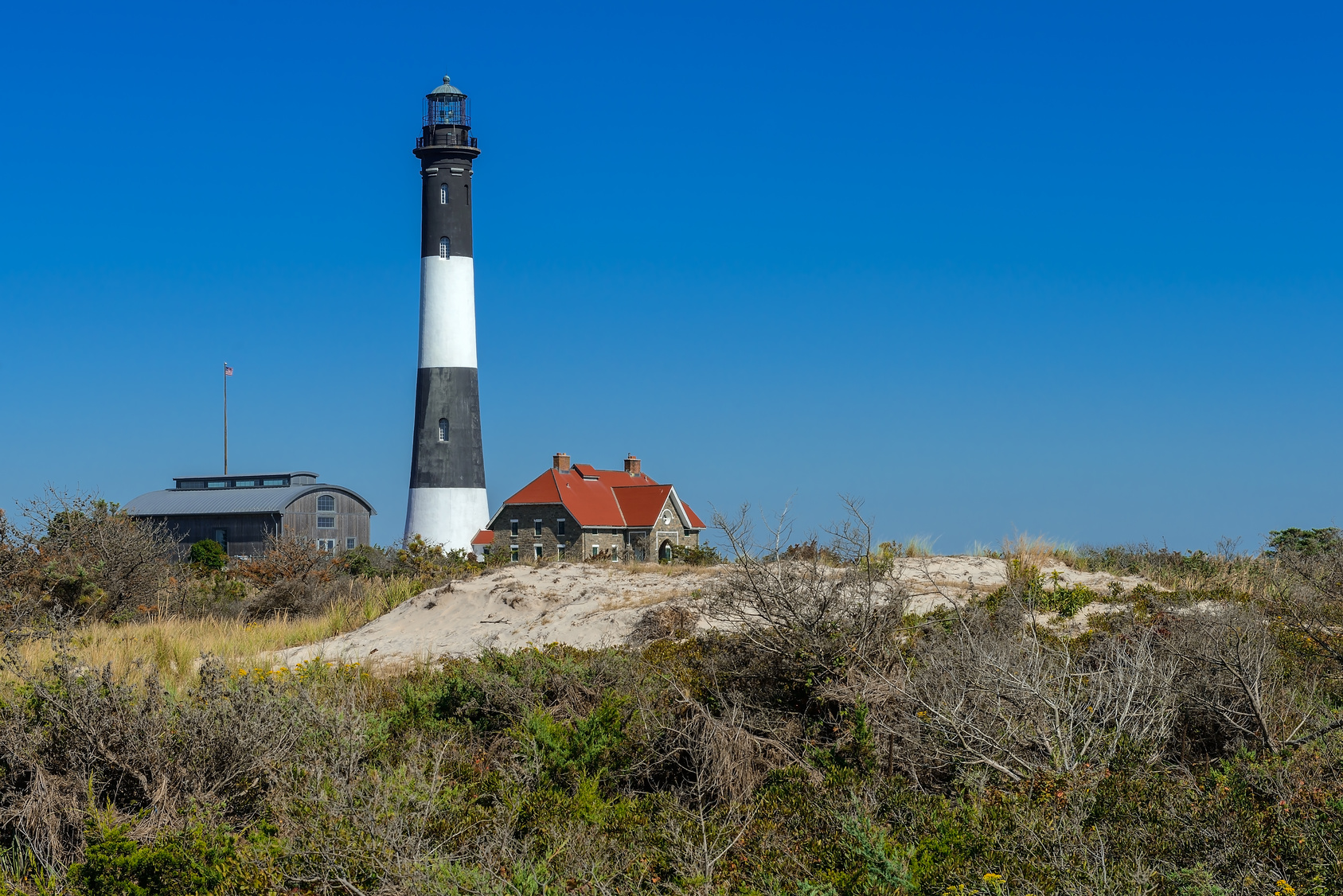 Coach Realtors
[Your Name]
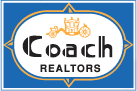 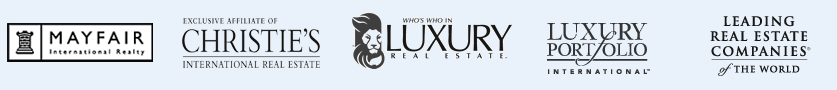 Here to Help!
Upload Photo & place here
I AM [your name]
Selling real estate since ____ 

You can find me at:
[add contact info]
Coach’s Focus
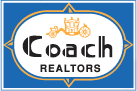 You as a seller to maximize your sales price!
My Marketing Strategy
Professional Photography
Gets a higher price for your home
Photos & FloorPlans
Online Virtual Tours & Offline Marketing

Provide tons of information to the online buyer to help them screen & process
OUR PROCESS IS EASY
1.
Price
Listing
2.
Prepare Marketing
3.
Market
Listing
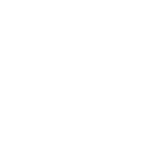 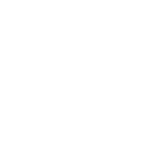 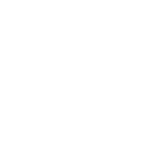 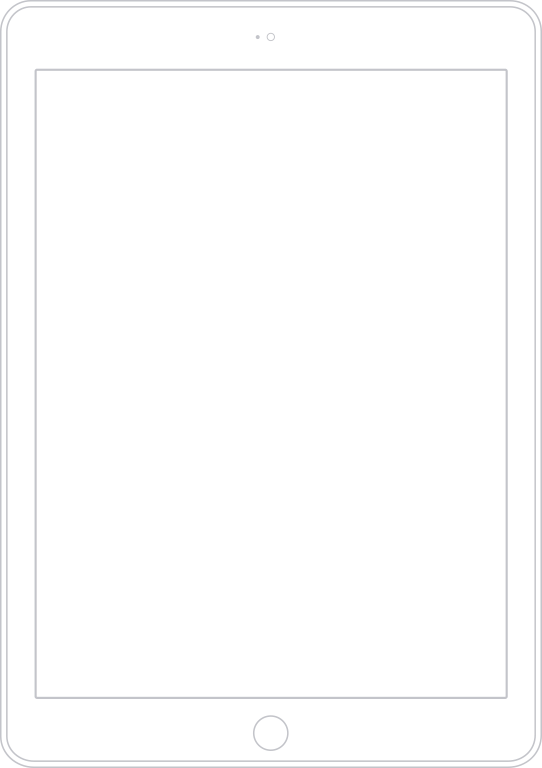 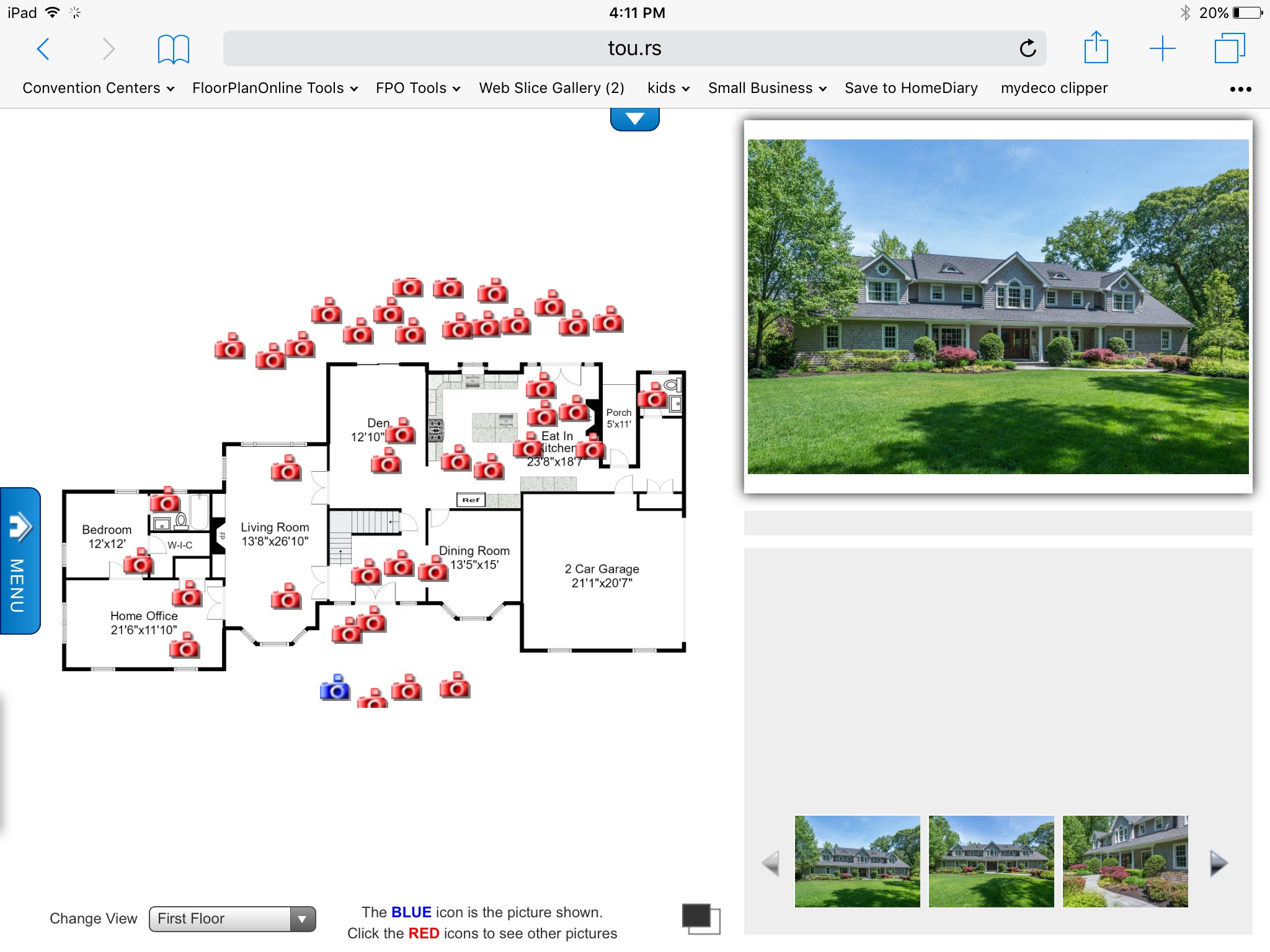 92%
Number of buyers that use the Internet to search for their next home...and 50% of them do it via a mobile device!
I use a combination of online & offline tools to help sell your Home quickly and efficiently
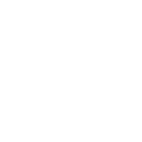 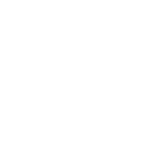 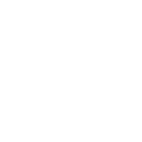 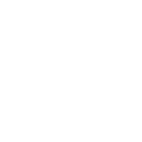 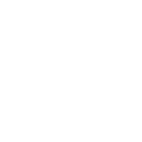 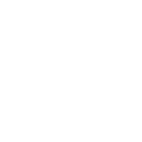 Interactive FloorPlans
Combines Photos with 2D & 3D FloorPlans in easy, point & click navigation
HD Photos
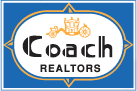 Big, Clear Photo Gallery
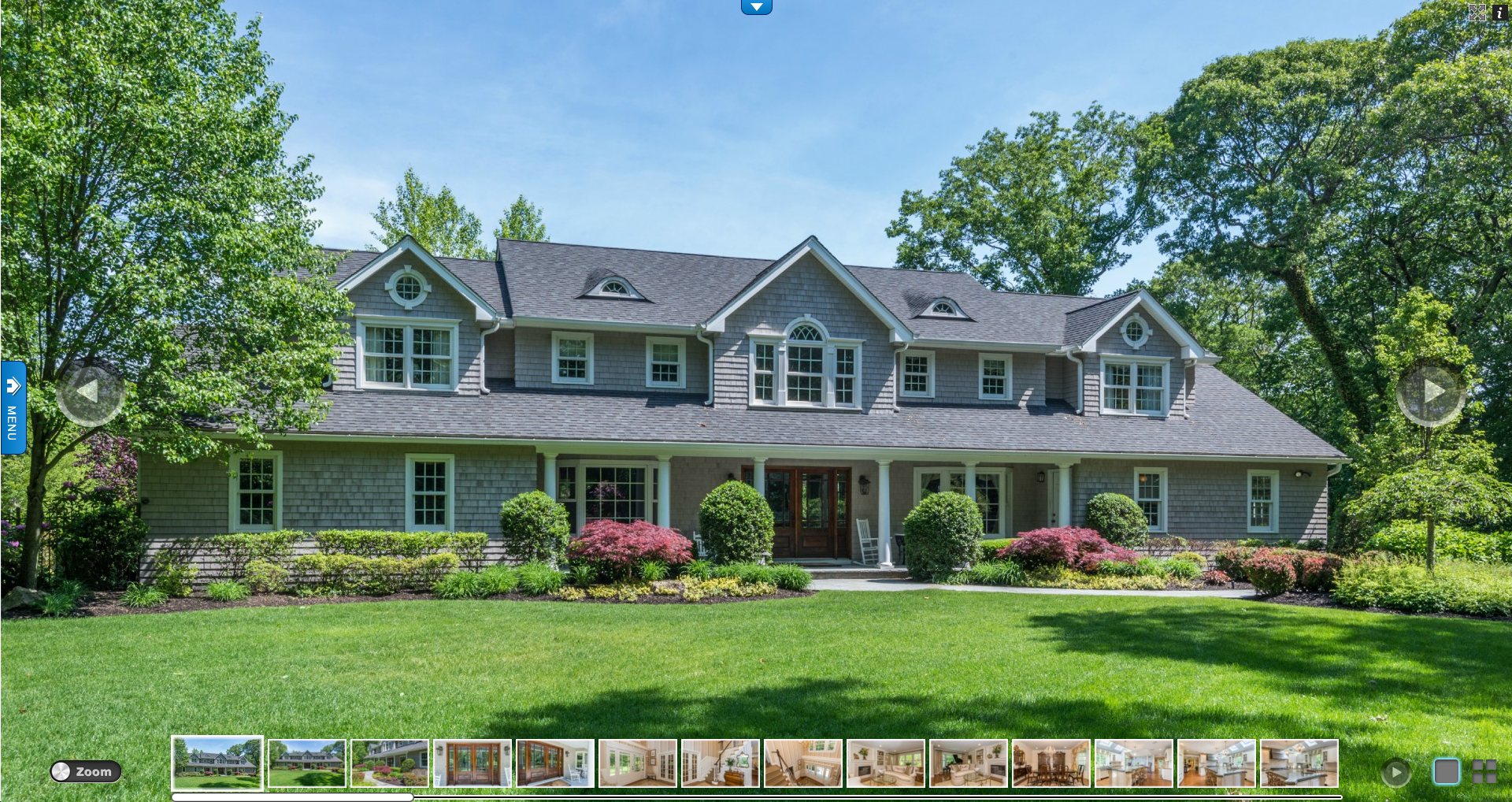 Interactive FloorPlan
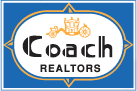 Point & Click through Property
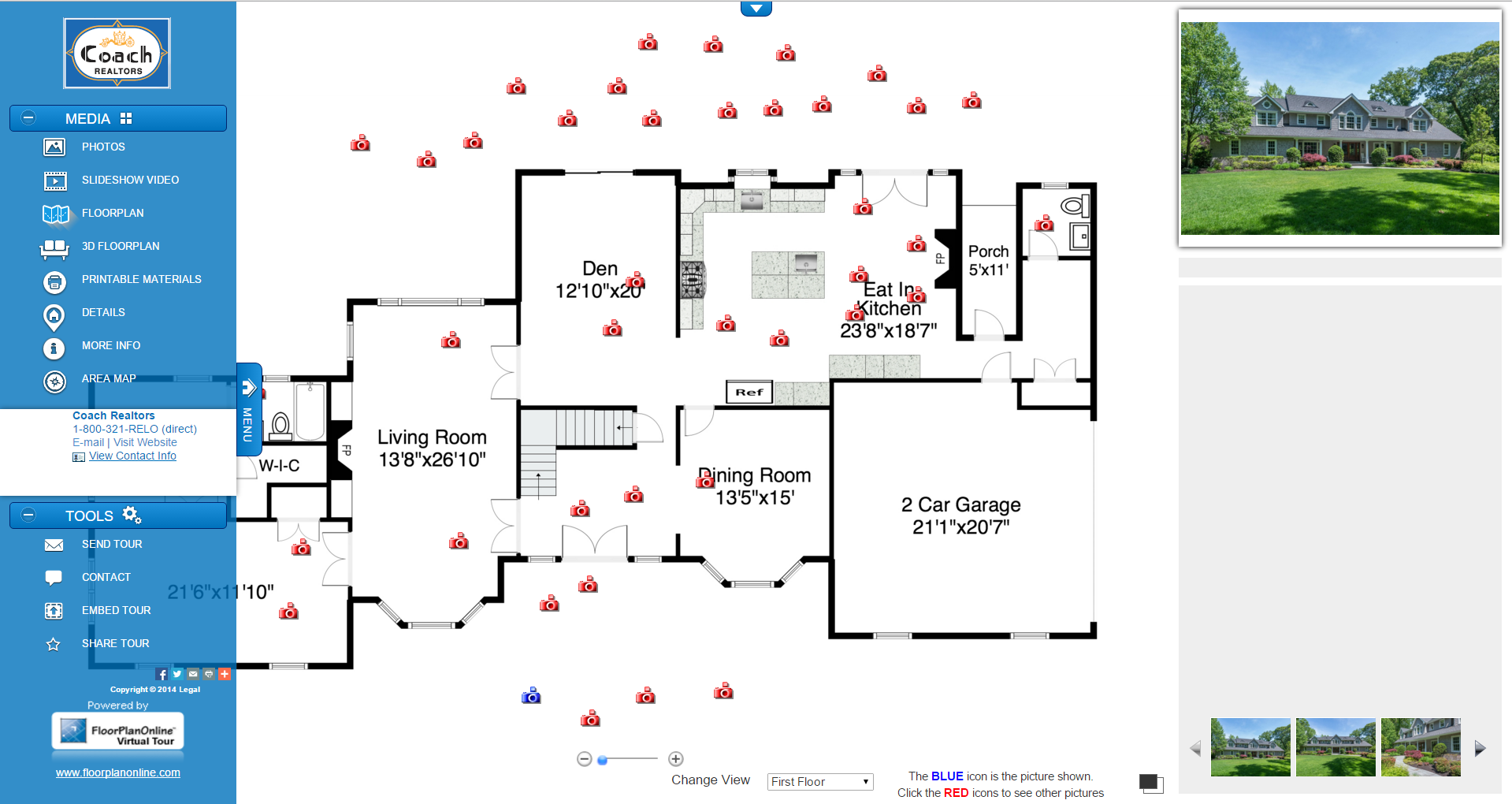 3D FloorPlan
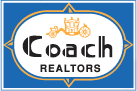 2D, 3D Top & 1st Person Views
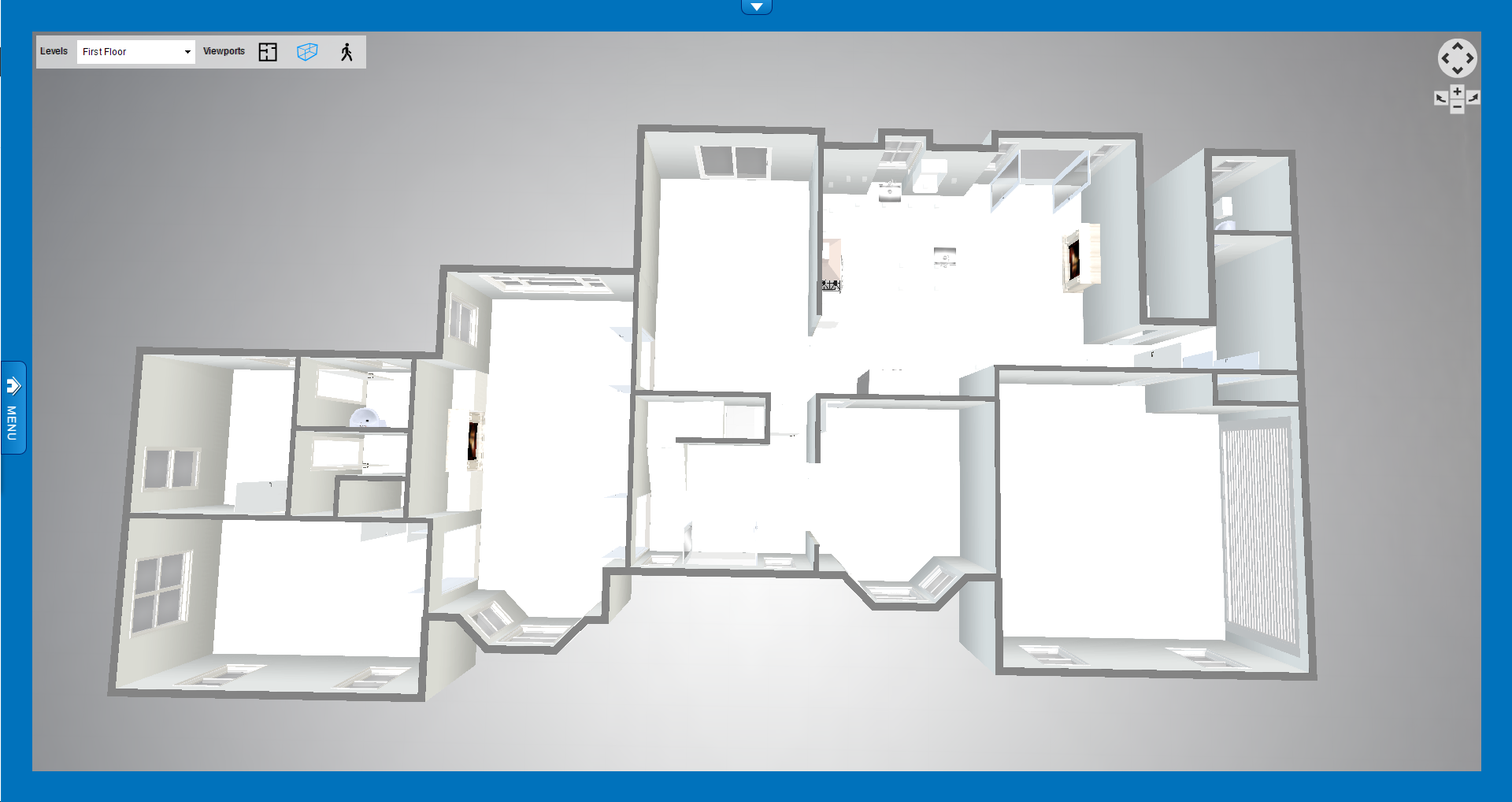 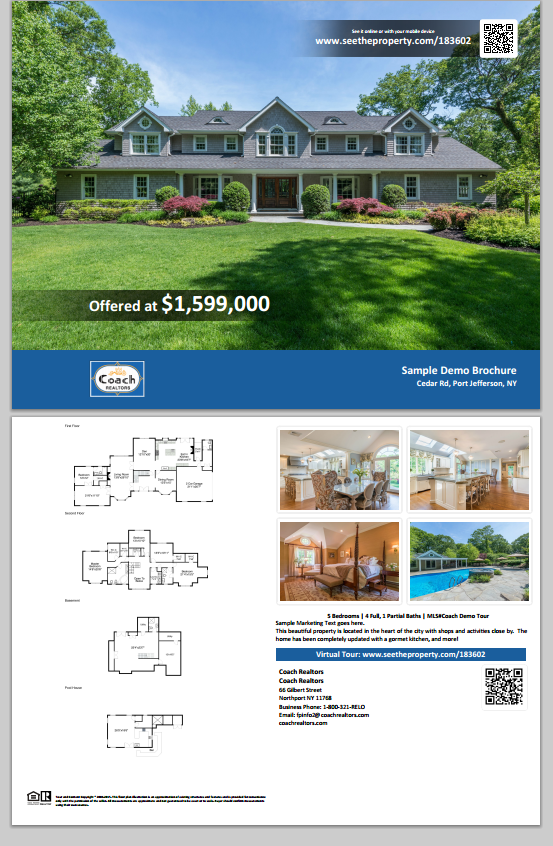 Offline Marketing extends utility
Brochures with FloorPlans help extend marketing to open houses and more...
The Demo Reel
Download this video here.
then right click and Save video as...to your computer
Tour Distribution brings Worldwide Reach
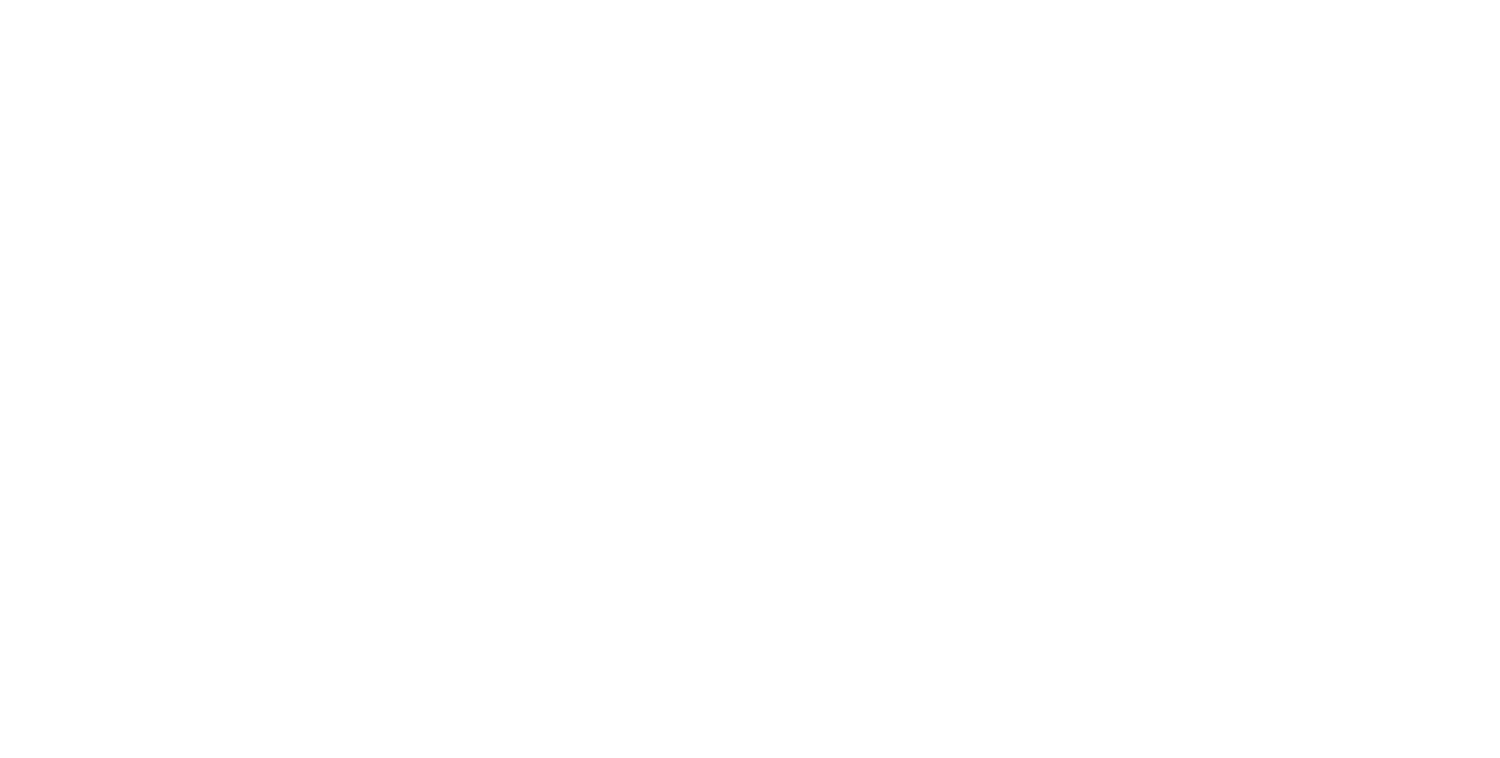 our office
1.2 Billion$
Total Coach Transaction volume in 2015
___ transaction
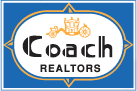 Closed Transactions
100%
Total success!
THANKS!
Any questions?
You can find me at:
[ your contact info]